TRƯỜNG TIỂU HỌC ĐOÀN KHUÊ
TIẾNG VIỆT
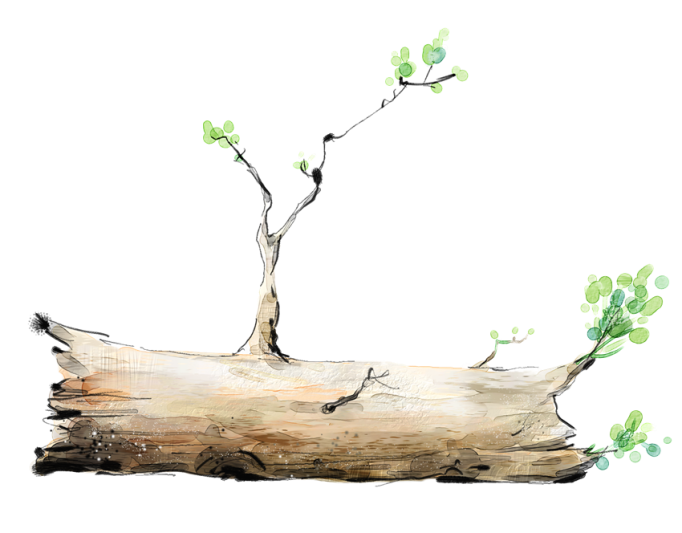 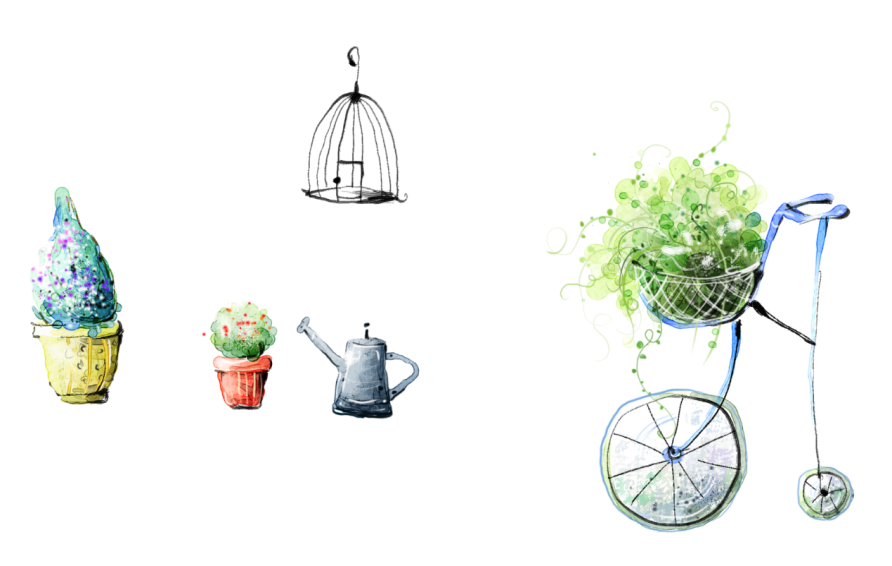 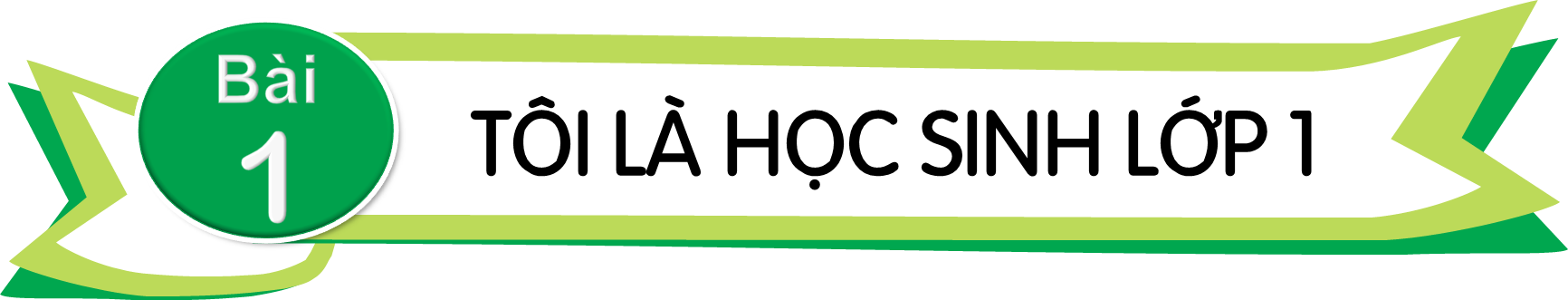 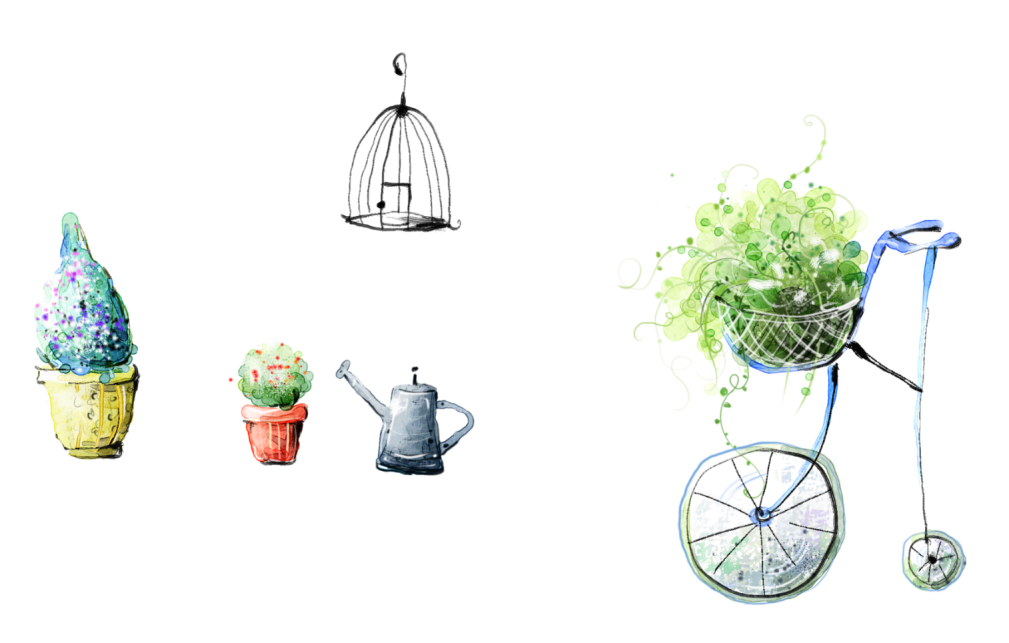 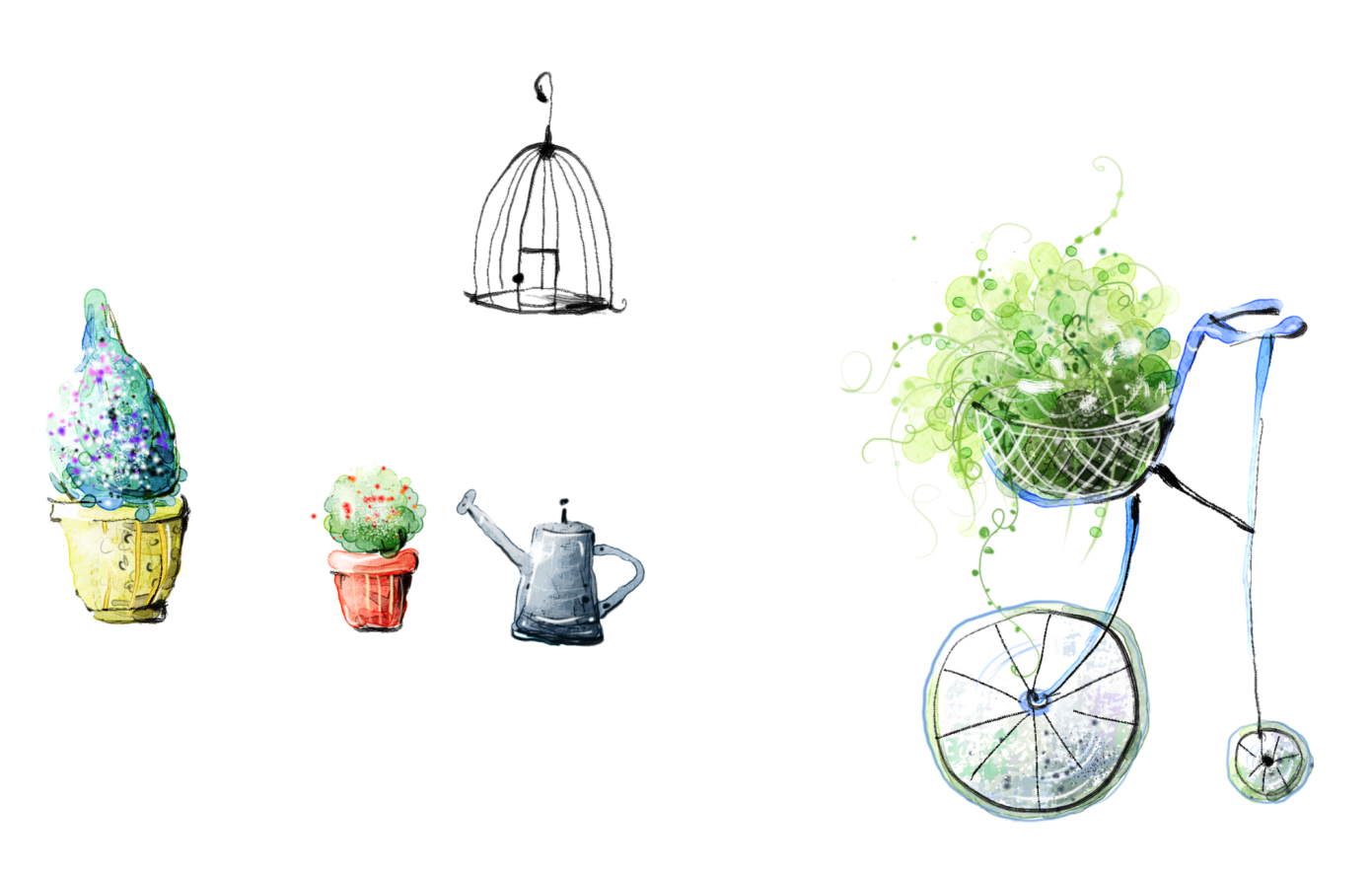 Jellyfish-0946622429
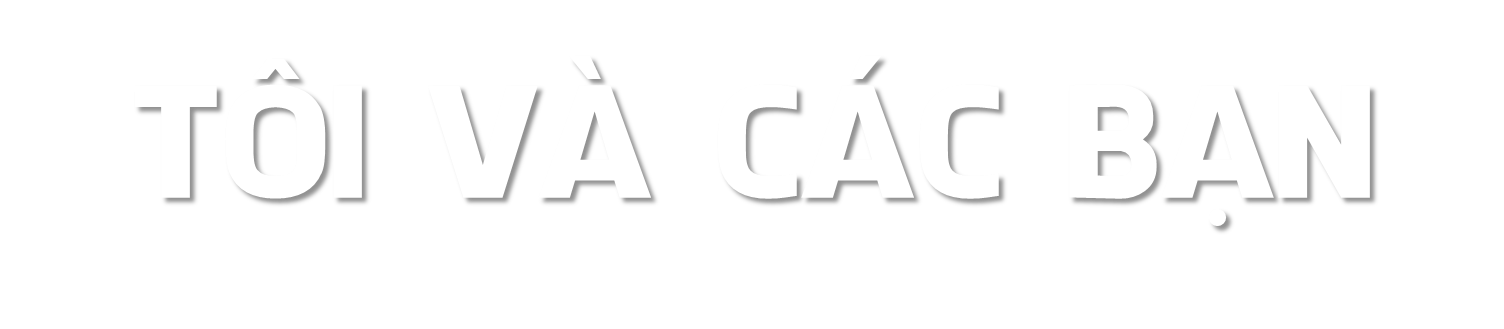 CHỦ ĐỀ
1
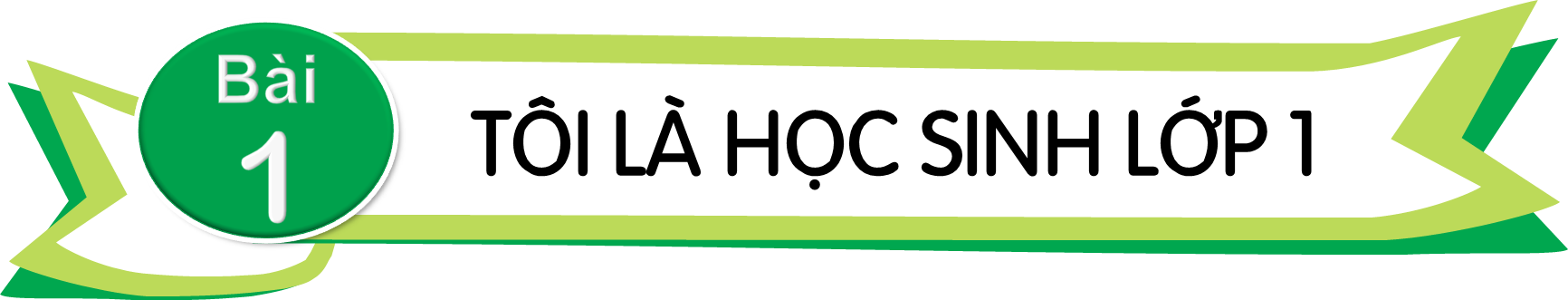 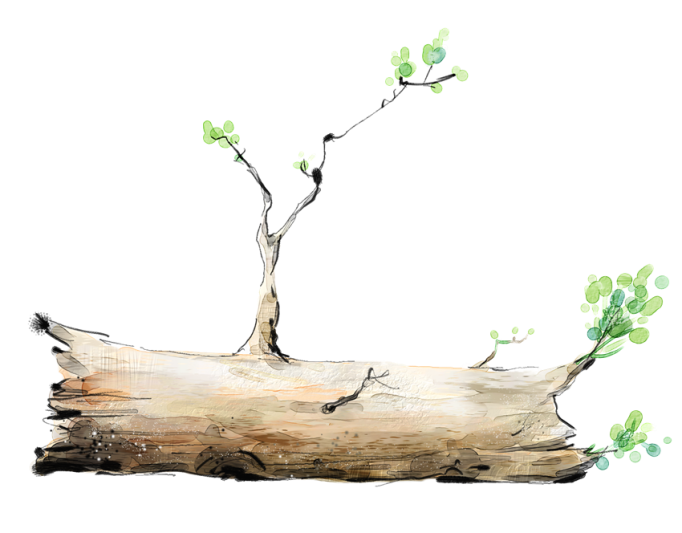 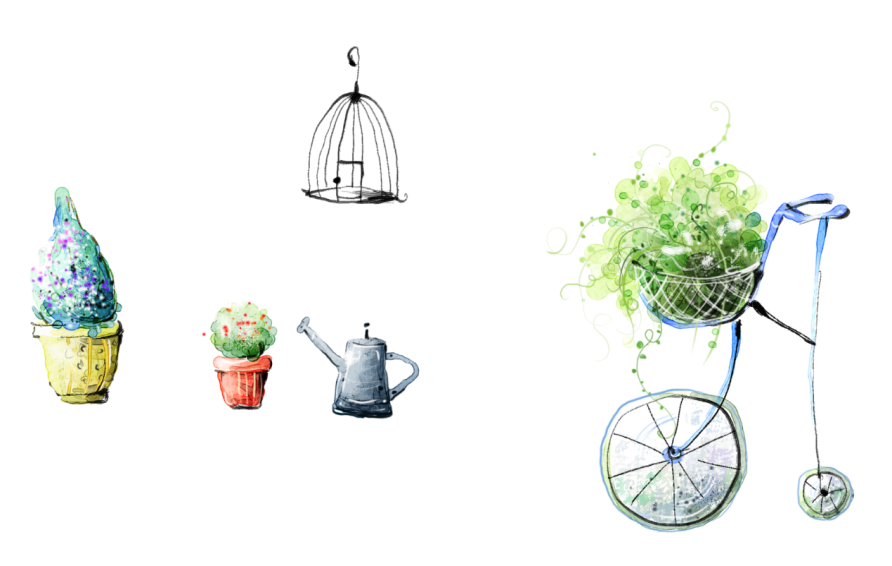 TIẾT 1
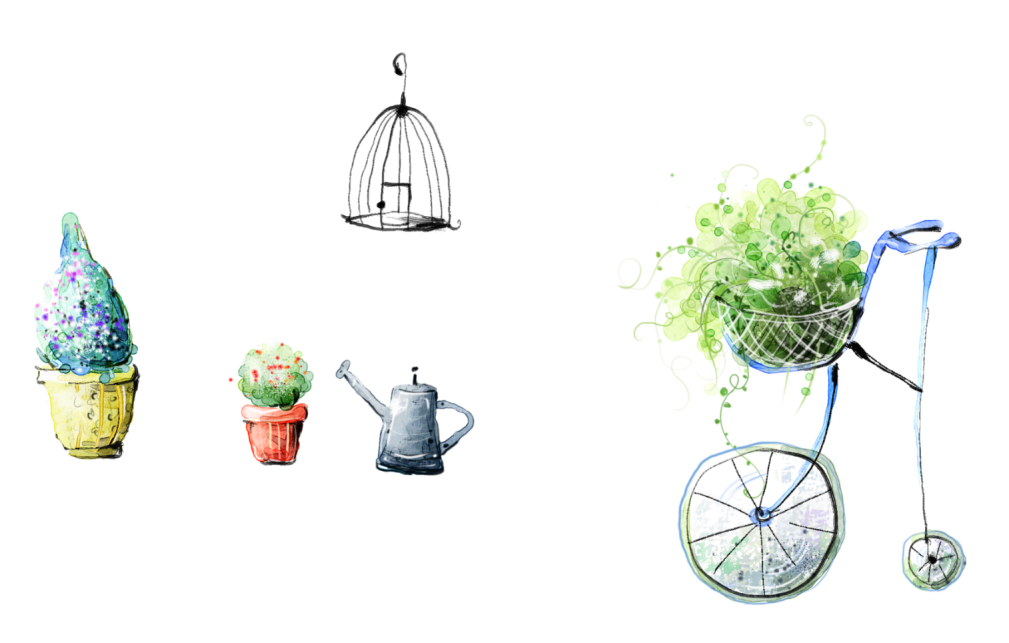 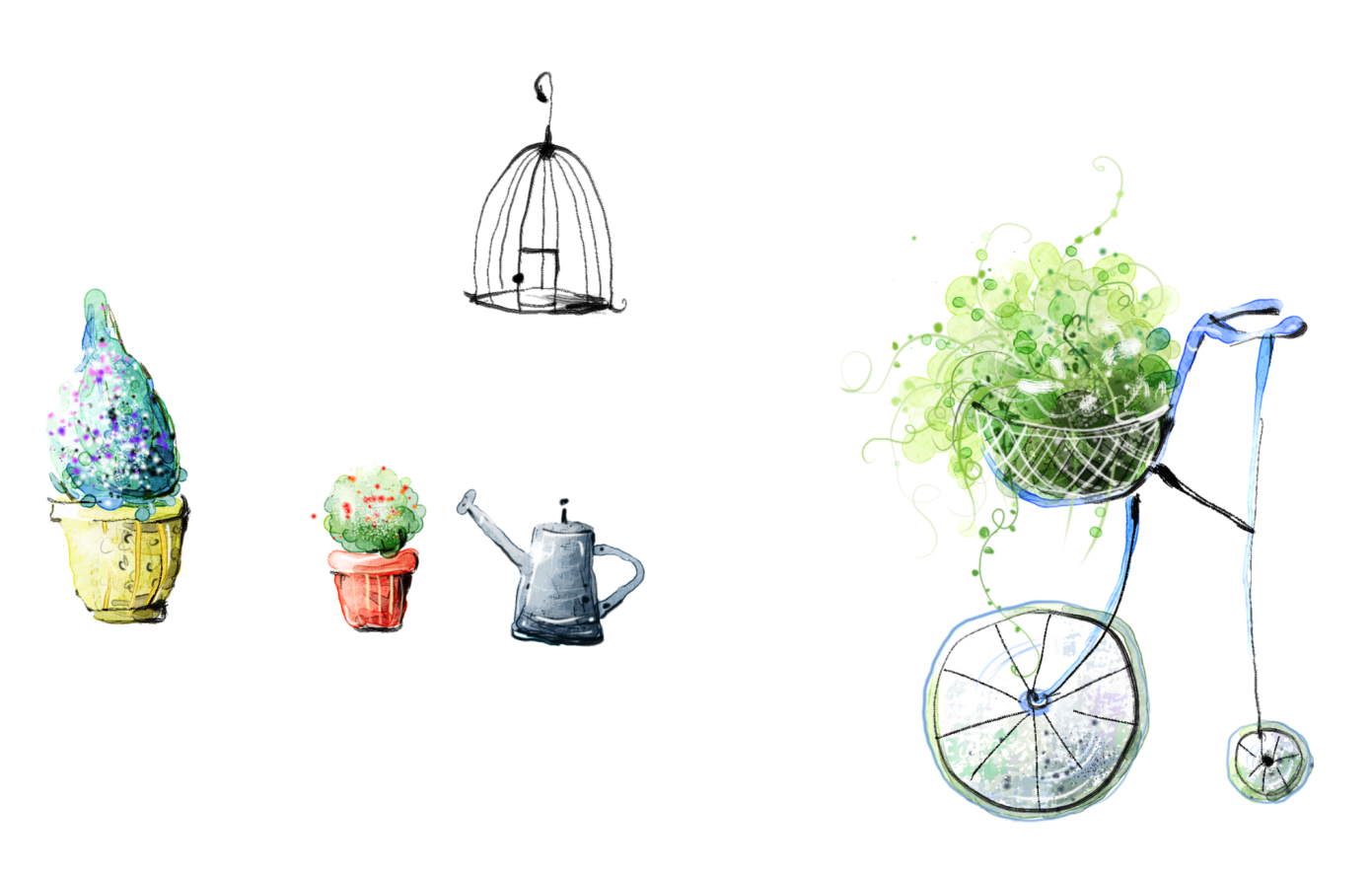 Jellyfish-0946622429
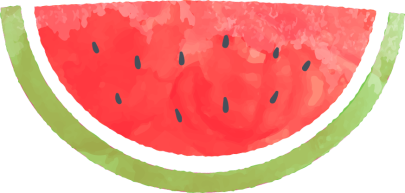 01
KHỞI ĐỘNG
1
Từ khi đi học, em thích và không thích những gì?
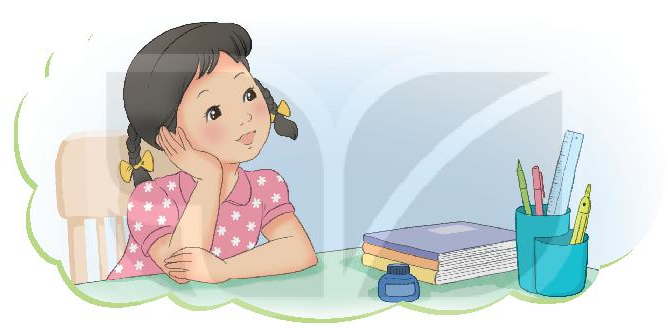 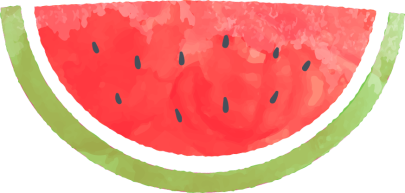 02
ĐỌC
2
ĐỌC
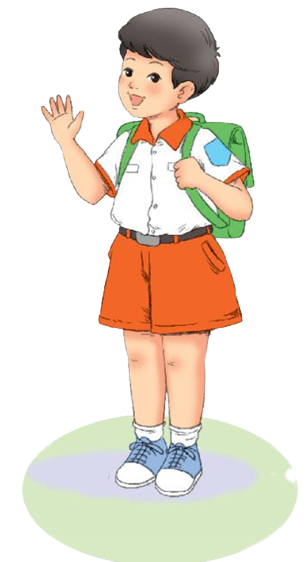 Tôi là học sinh lớp 1
	Tôi tên là Nam, học sinh lớp 1A, Trường Tiểu học Lê Quý Đôn. Ngày đầu đi học, mặc bộ đồng phục của trường, tôi hãnh diện lắm.
	Hồi đầu năm học, tôi mới học chữ cái.  Thế mà bây giờ, tôi đã đọc được truyện tranh. Tôi còn biết làm toán nữa. Tôi có thêm nhiều bạn mới.
	Ai cũng bảo từ khi đi học, tôi chững chạc hẳn lên.
						(Trung Sơn)
2
ĐỌC
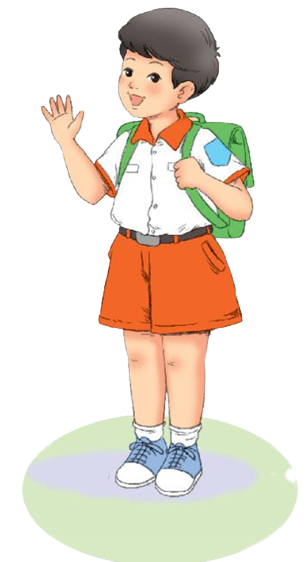 Tôi là học sinh lớp 1
	Tôi tên là Nam, học sinh lớp 1A, Trường Tiểu học Lê Quý Đôn. Ngày đầu đi học, mặc bộ đồng phục của trường, tôi hãnh diện lắm.
	Hồi đầu năm học, tôi mới học chữ cái.  Thế mà bây giờ, tôi đã đọc được truyện tranh. Tôi còn biết làm toán nữa. Tôi có thêm nhiều bạn mới.
	Ai cũng bảo từ khi đi học, tôi chững chạc hẳn lên.
						(Trung Sơn)
2
CHIA ĐOẠN
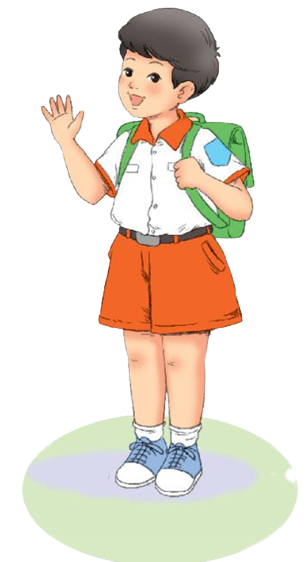 Tôi là học sinh lớp 1
	Tôi tên là Nam, học sinh lớp 1A, Trường Tiểu học Lê Quý Đôn. Ngày đầu đi học, mặc bộ đồng phục của trường, tôi hãnh diện lắm.
	Hồi đầu năm học, tôi mới học chữ cái.  Thế mà bây giờ, tôi đã đọc được truyện tranh. Tôi còn biết làm toán nữa. Tôi có thêm nhiều bạn mới.
	Ai cũng bảo từ khi đi học, tôi chững chạc hẳn lên.
						(Trung Sơn)
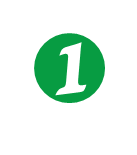 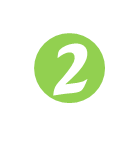 Tôi là học sinh lớp 1
	Tôi tên là Nam, học sinh lớp 1A, Trường Tiểu học Lê Quý Đôn.   Ngày đầu đi học, mặc bộ đồng phục của trường, tôi hãnh diện lắm.
	Hồi đầu năm học, tôi mới học chữ cái.  Thế mà bây giờ, tôi đã đọc được truyện tranh.   Tôi còn biết làm toán nữa.   Tôi có thêm nhiều bạn mới.
	Ai cũng bảo từ khi đi học, tôi chững chạc hẳn lên.
1
2
4
3
5
6
7
1
2
3
GIẢI NGHĨA TỪ
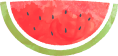 đồng phục: quần áo được may hàng loạt cùng một kiểu dáng, cùng một màu sắc theo quy định của một trường học, cơ quan, tổ chức
hãnh diện: vui sướng và tự hào
chững chạc: đàng hoàng, ở đây ý nói: có cử chỉ và hành động giống như người lớn
2
ĐỌC VĂN BẢN
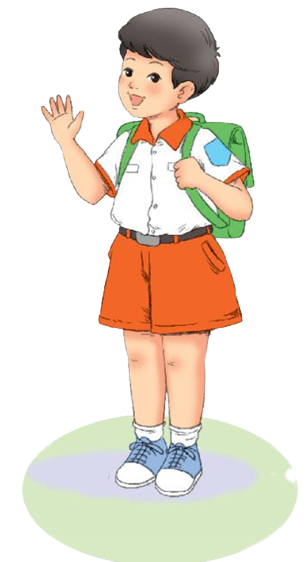 Tôi là học sinh lớp 1
	Tôi tên là Nam, học sinh lớp 1A, Trường Tiểu học Lê Quý Đôn. Ngày đầu đi học, mặc bộ đồng phục của trường, tôi hãnh diện lắm.
	Hồi đầu năm học, tôi mới học chữ cái.  Thế mà bây giờ, tôi đã đọc được truyện tranh. Tôi còn biết làm toán nữa. Tôi có thêm nhiều bạn mới.
	Ai cũng bảo từ khi đi học, tôi chững chạc hẳn lên.
						(Trung Sơn)
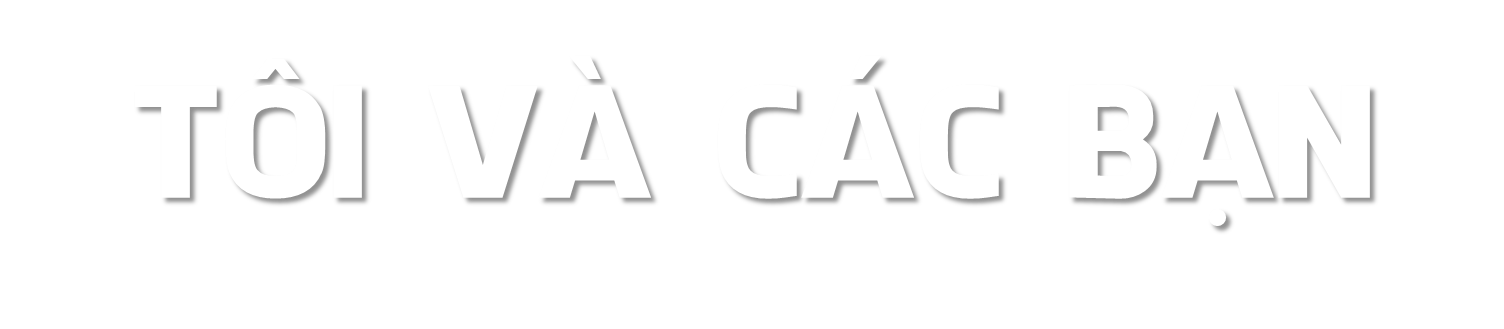 CHỦ ĐỀ
1
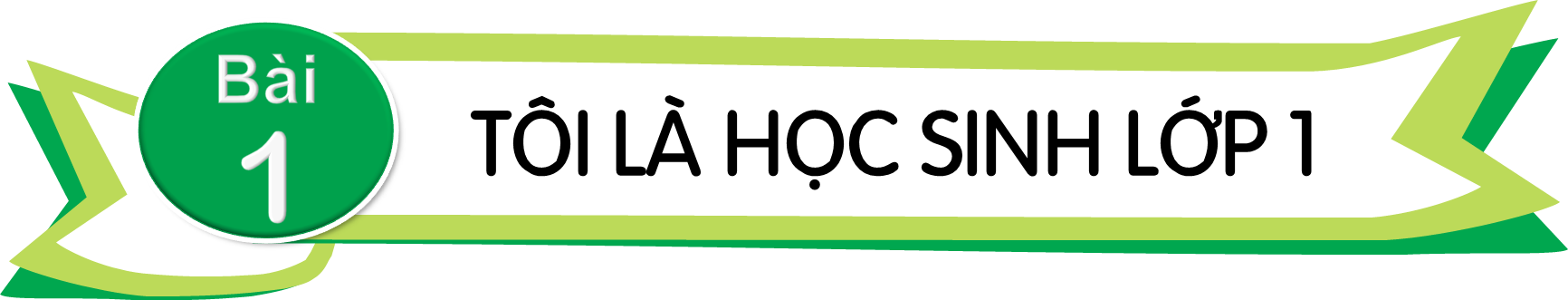 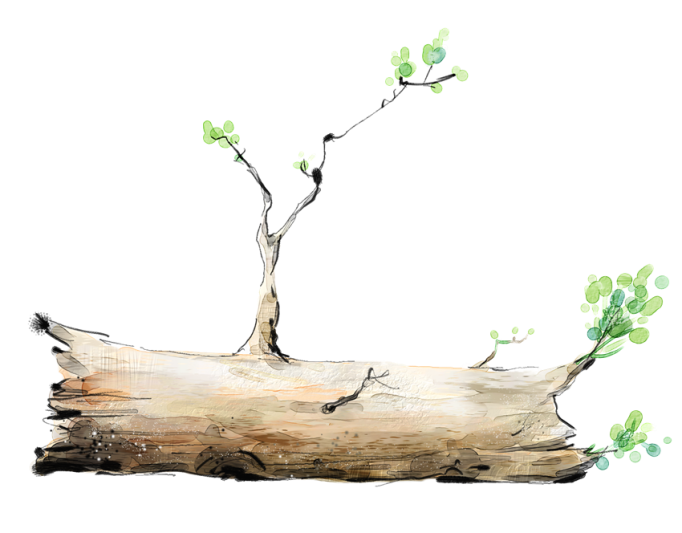 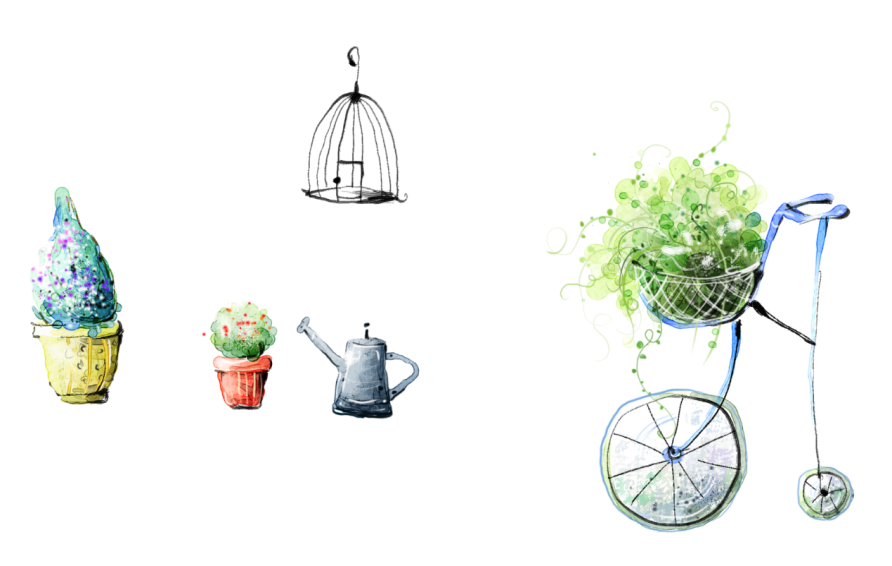 TIẾT 2
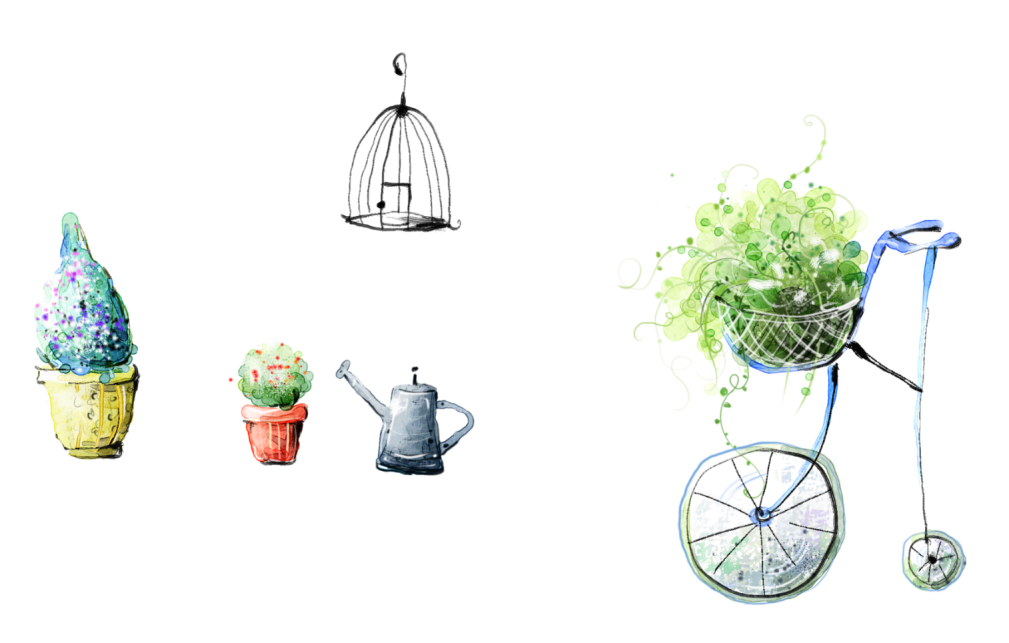 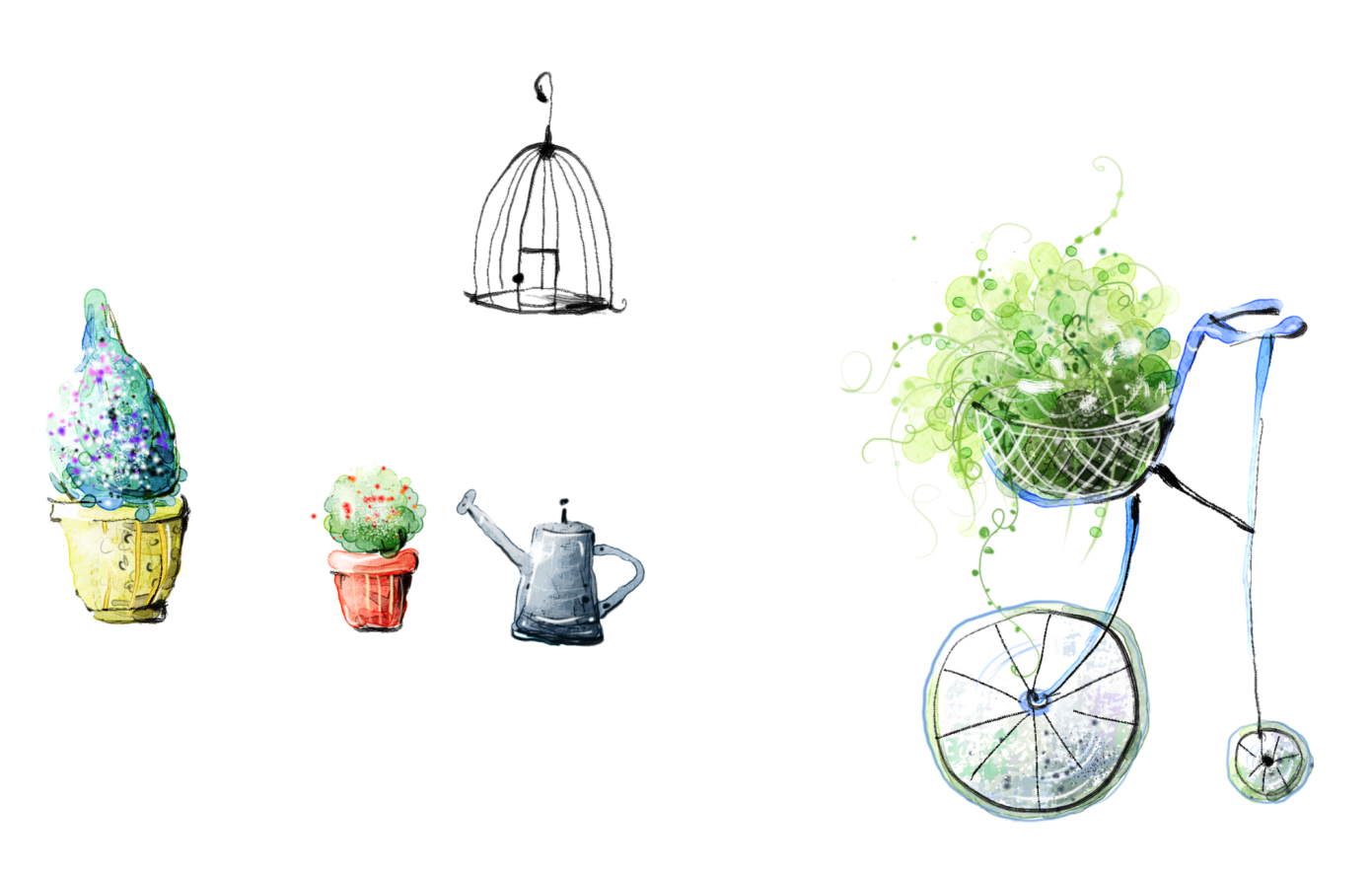 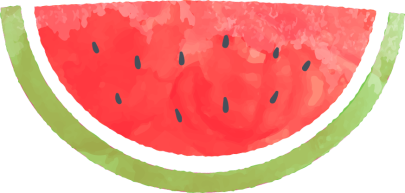 03
TRẢ LỜI CÂU HỎI
ĐỌC VĂN BẢN
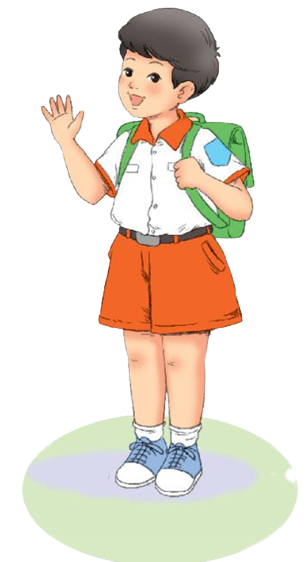 Tôi là học sinh lớp 1
	Tôi tên là Nam, học sinh lớp 1A, Trường Tiểu học Lê Quý Đôn. Ngày đầu đi học, mặc bộ đồng phục của trường, tôi hãnh diện lắm.
	Hồi đầu năm học, tôi mới học chữ cái.  Thế mà bây giờ, tôi đã đọc được truyện tranh. Tôi còn biết làm toán nữa. Tôi có thêm nhiều bạn mới.
	Ai cũng bảo từ khi đi học, tôi chững chạc hẳn lên.
						(Trung Sơn)
3
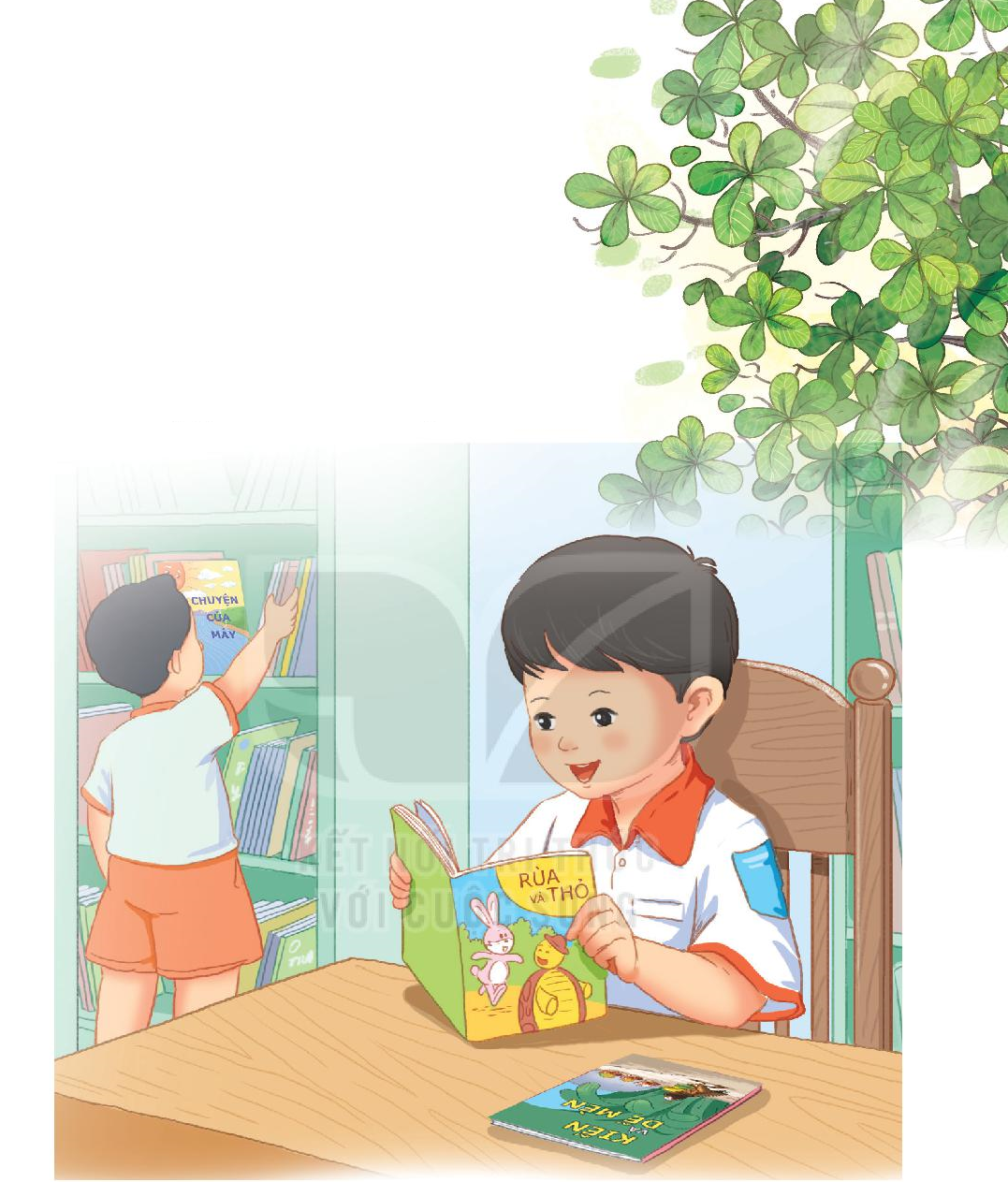 TRẢ LỜI CÂU HỎI
a, Bạn Nam học lớp mấy ?
Nam học lớp 1
3
TRẢ LỜI CÂU HỎI
b, Hồi đầu năm, bạn Nam học gì ?
Hồi đầu năm học, Nam mới bắt đầu học chữ cái.
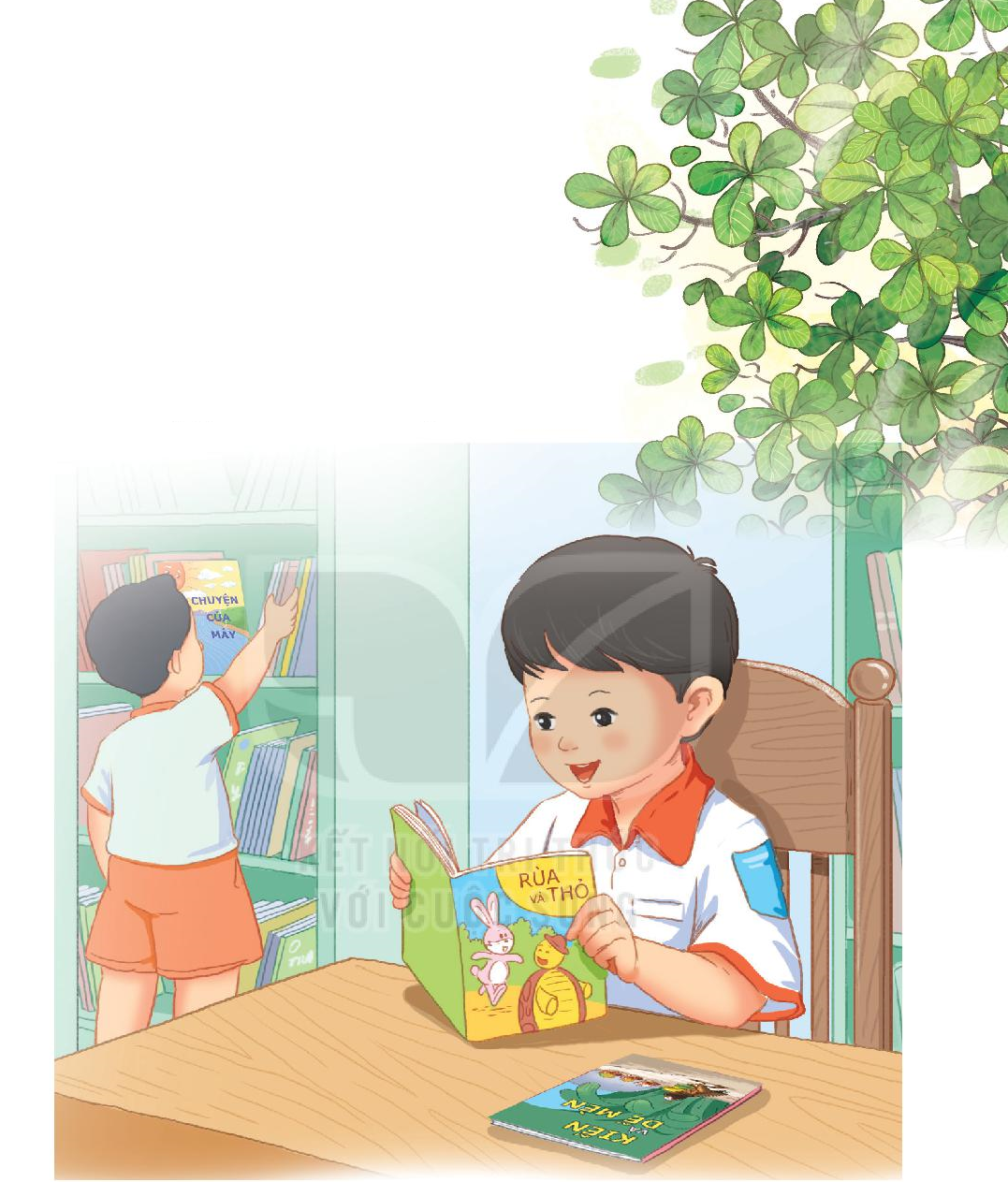 3
TRẢ LỜI CÂU HỎI
c, Bây giờ, bạn Nam biết làm gì ?
Bây giờ, Nam đã đọc được truyện tranh, biết làm toán.
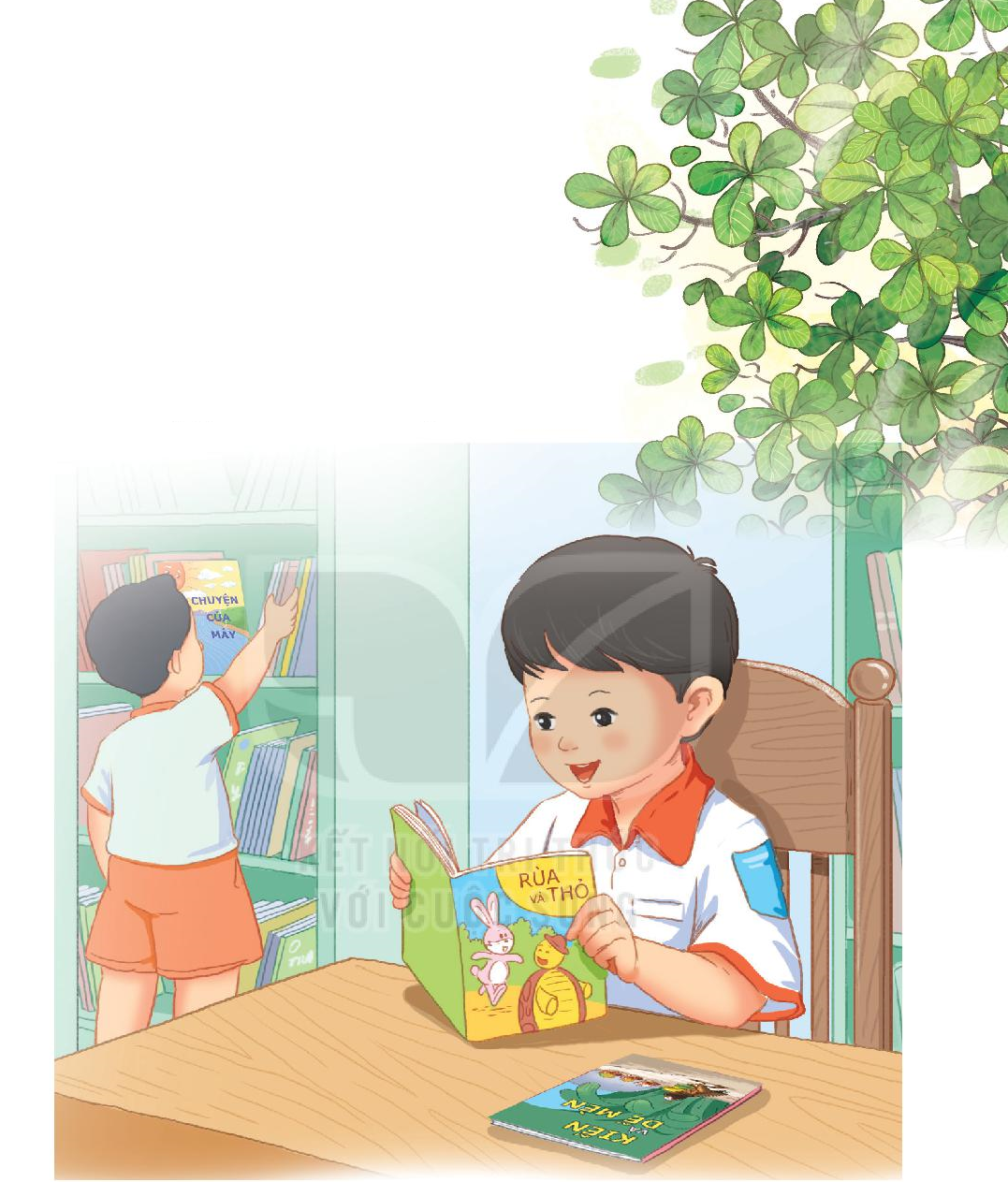 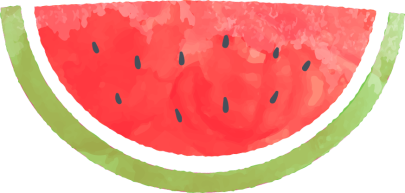 04
VIẾT
4
Viết câu trả lời cho câu hỏi a ở mục 3
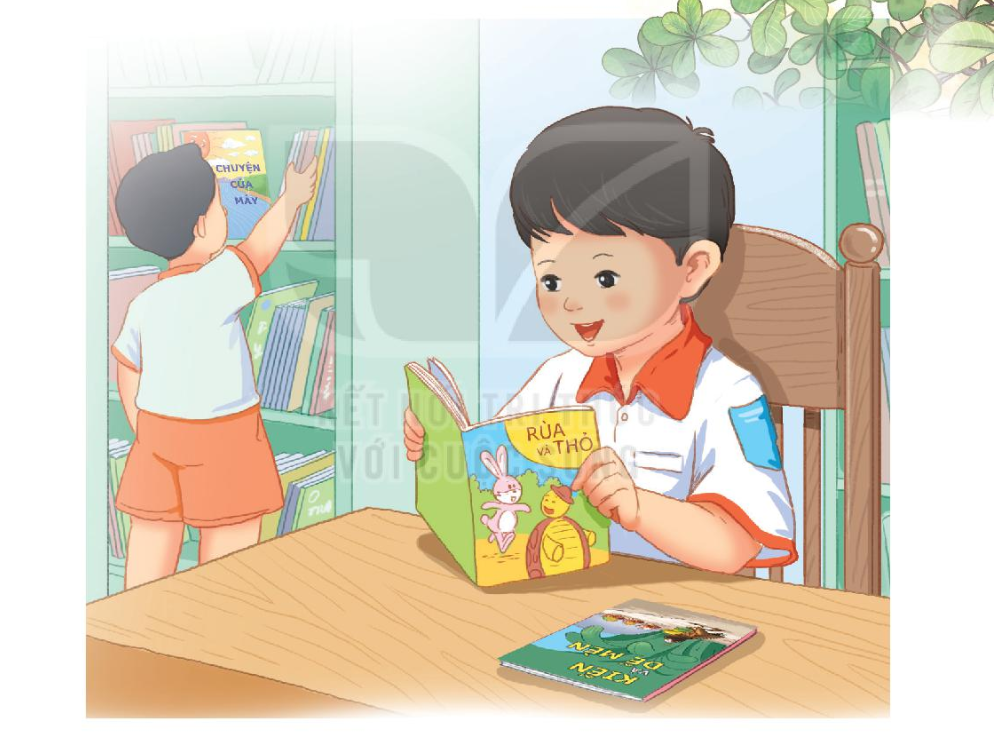 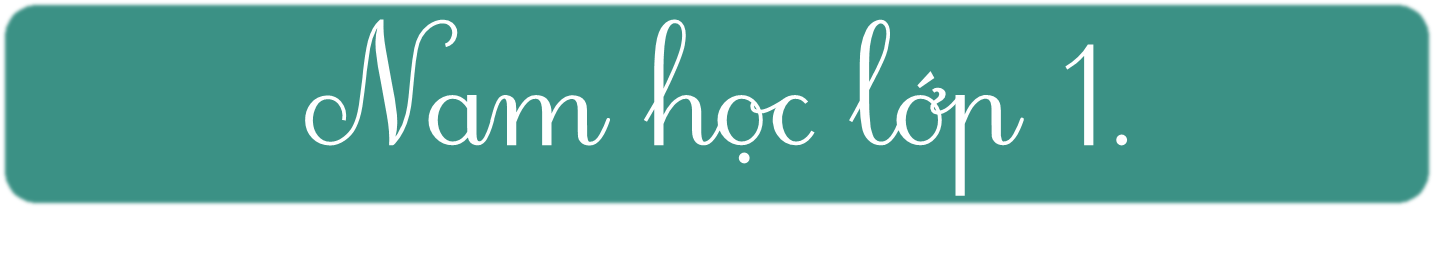 a, Bạn Nam học lớp mấy ?
(…)
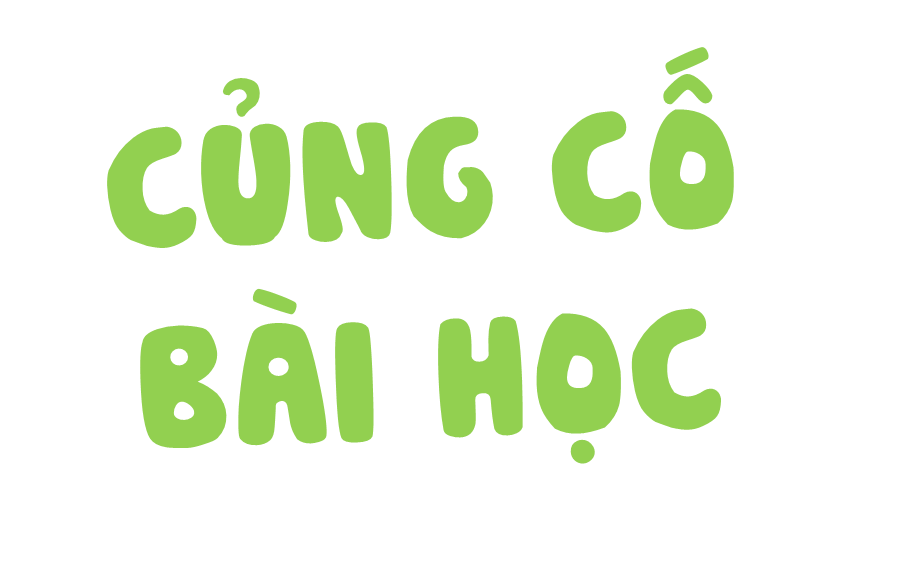 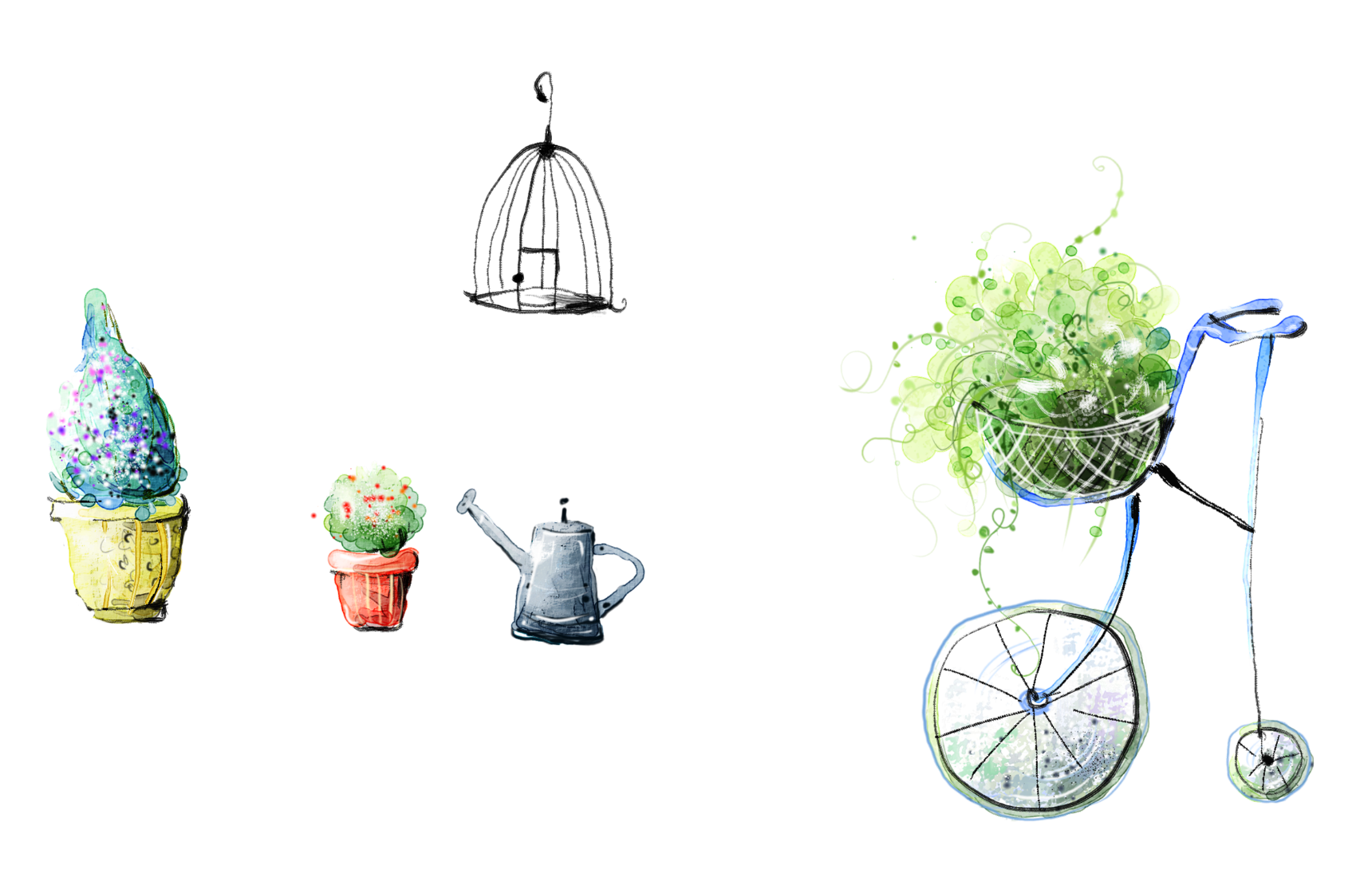 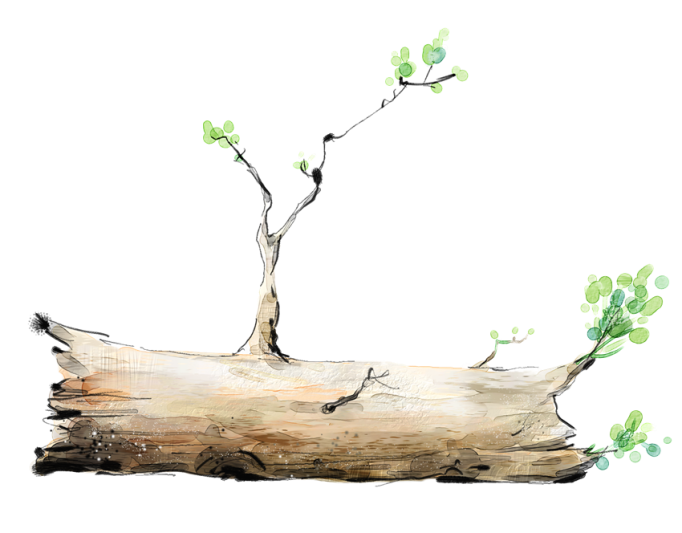 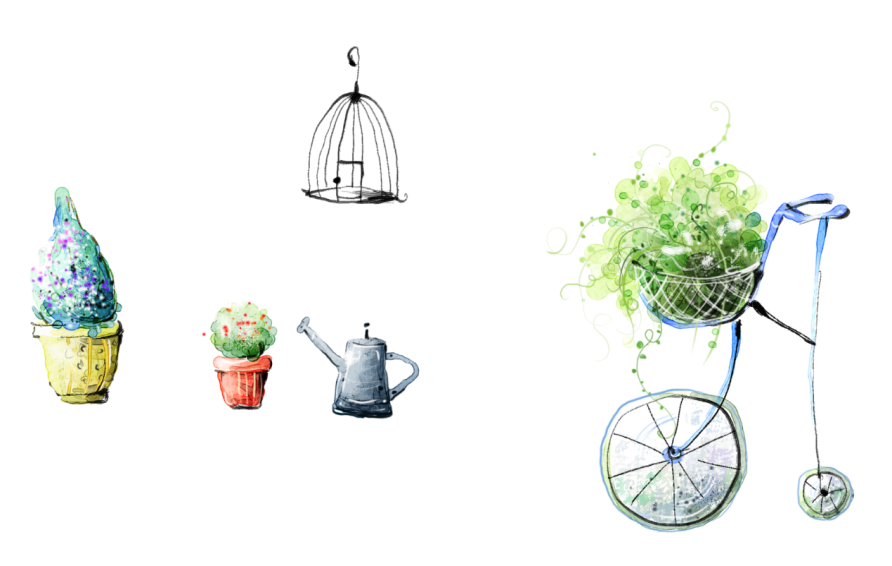 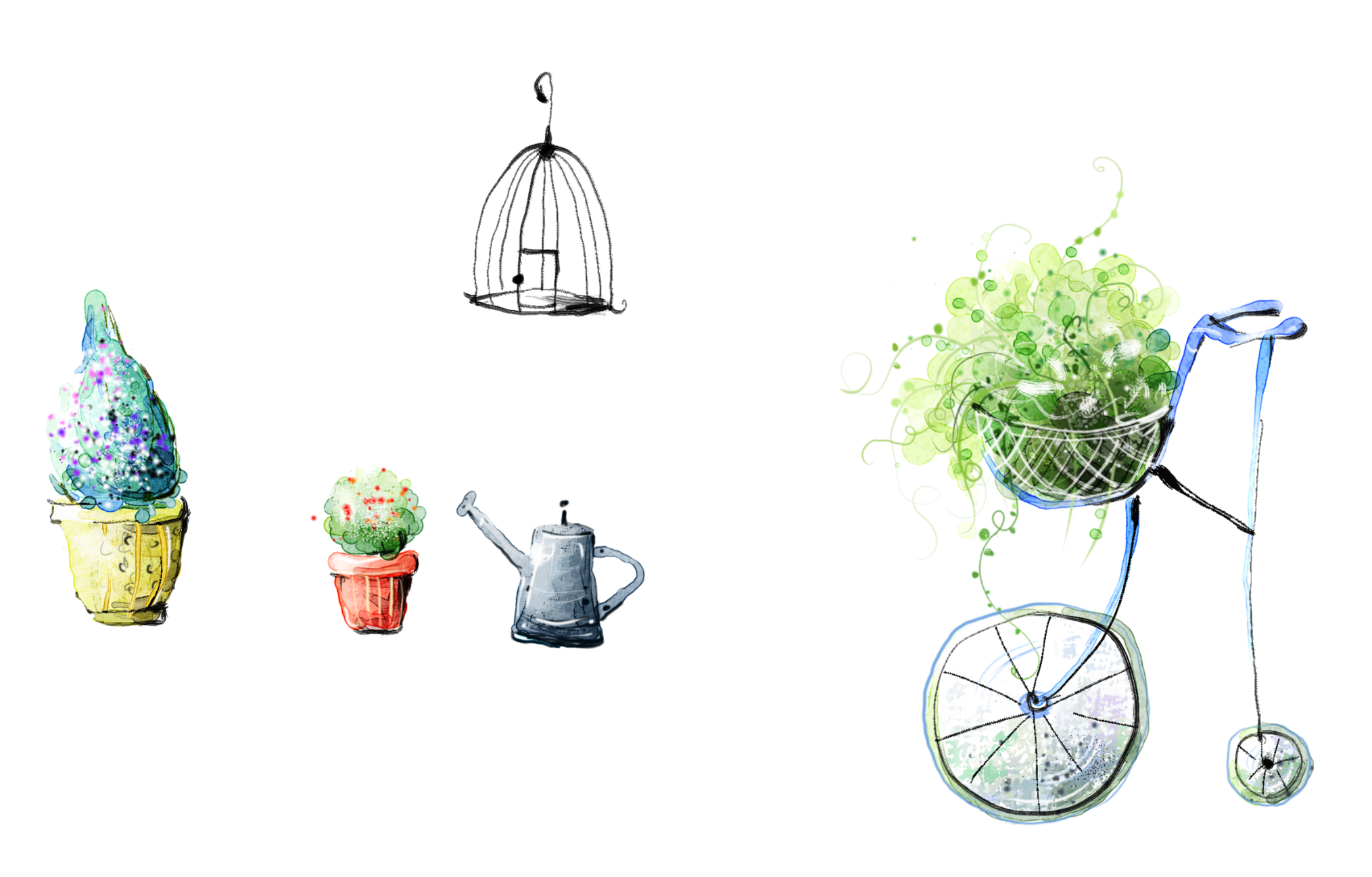